ОСЕННЯЯ  ЯРМАРКА
Музыкальный руков.
Мацакова Е.М.
МБДОУ»ЦРР-д\с№196
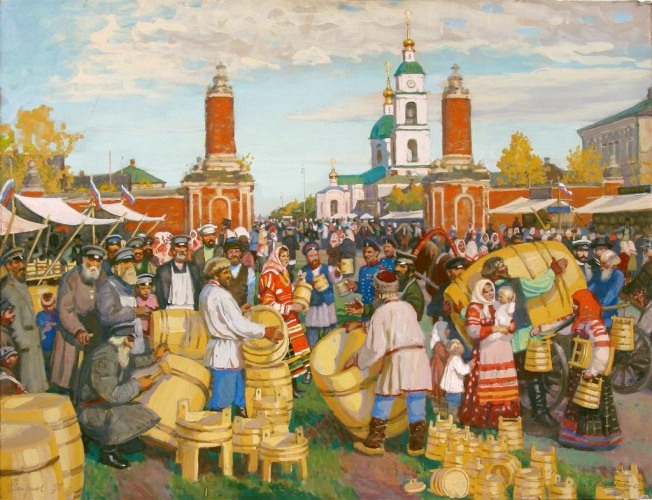 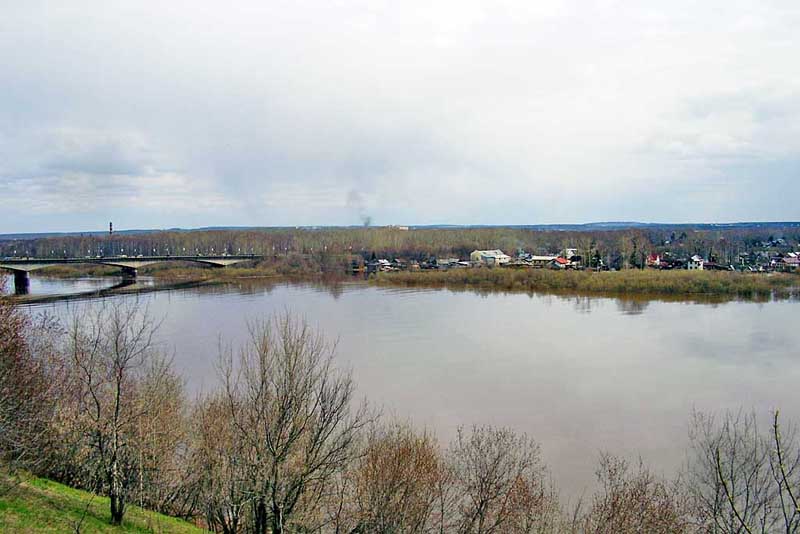 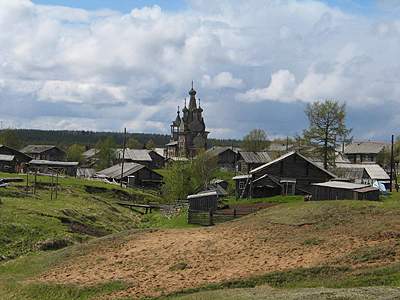 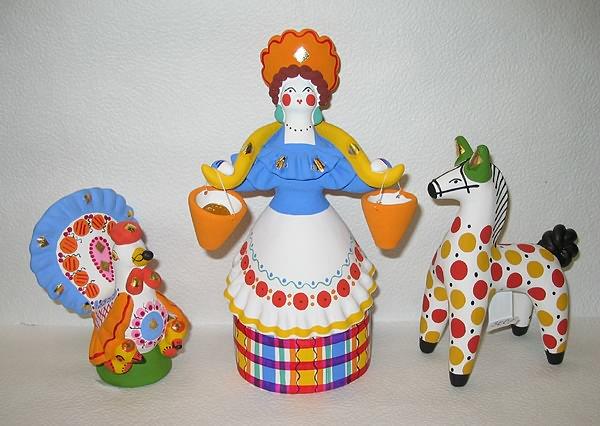 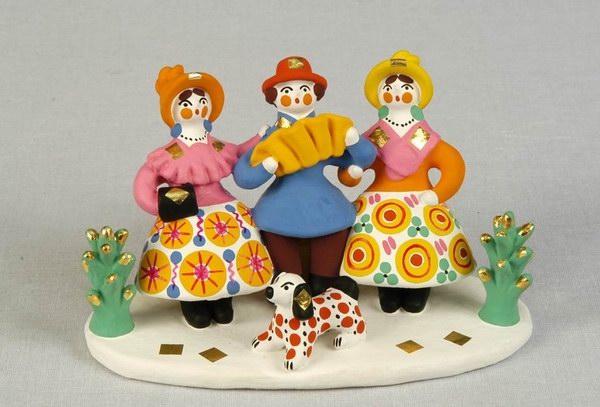 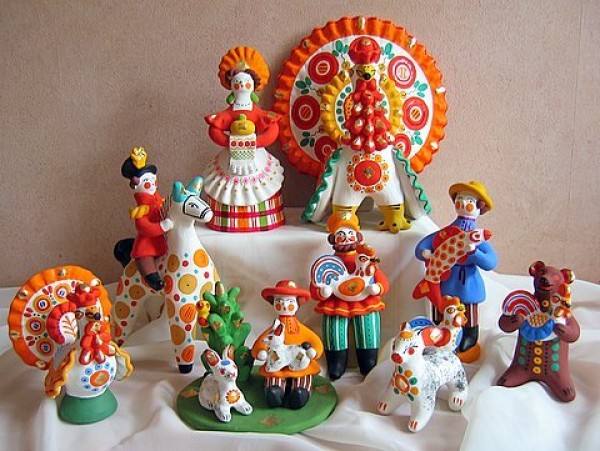 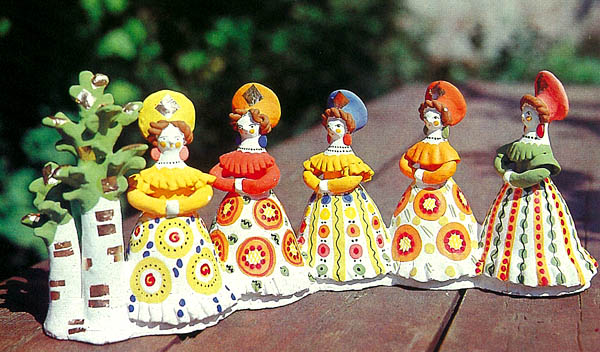 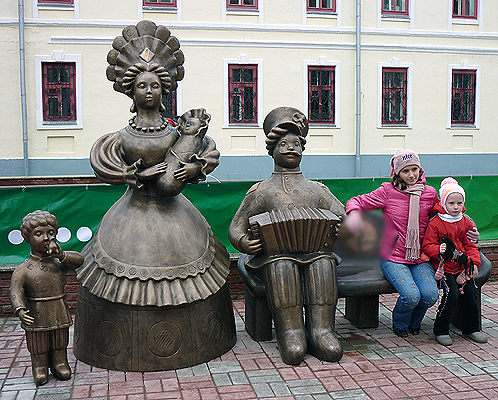 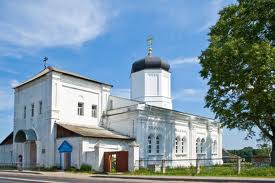 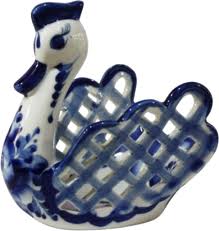 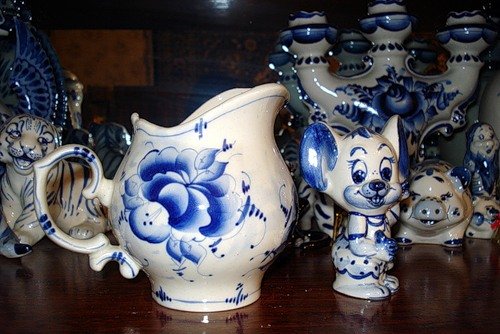 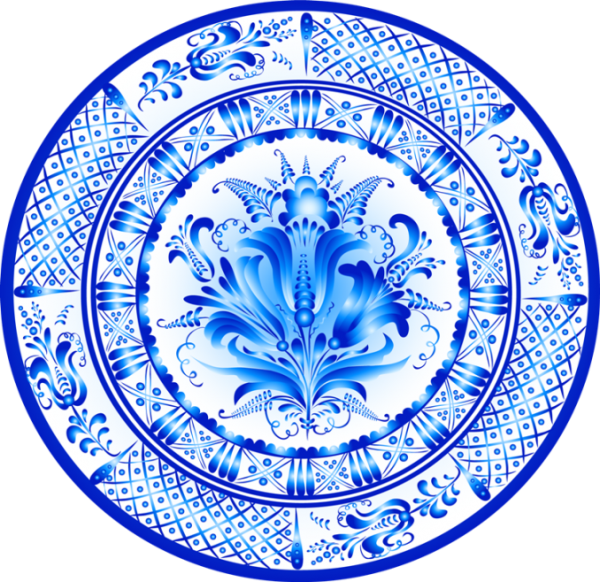 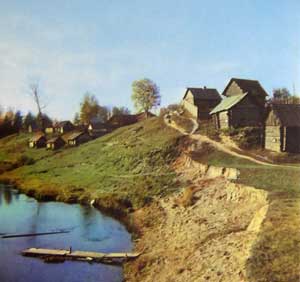 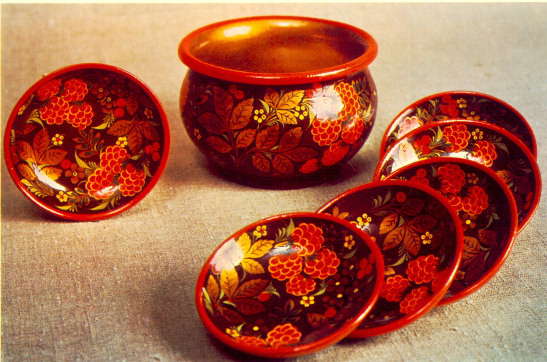 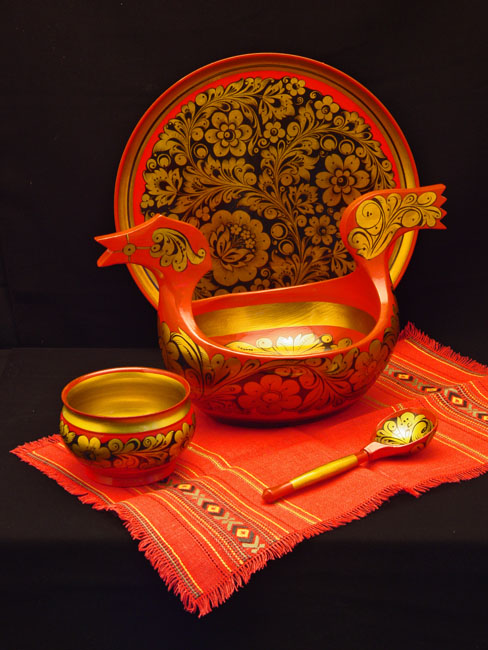 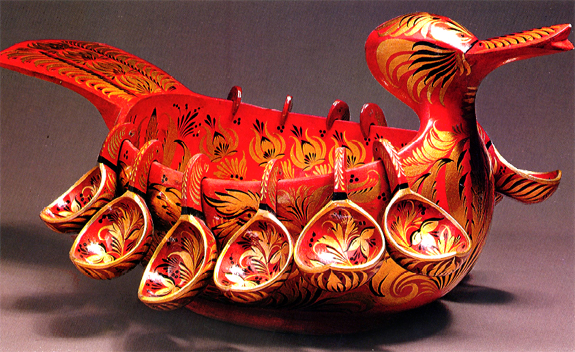 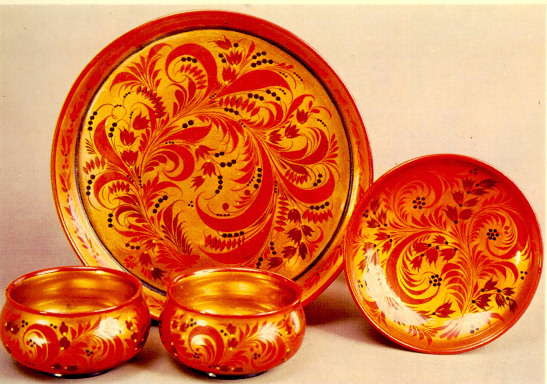 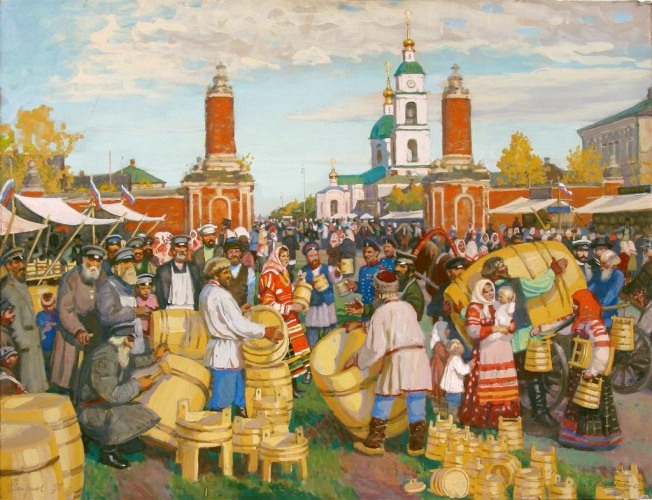